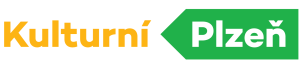 Kulturní infrastruktura města Plzně




PhDr. Květuše Sokolová   
Odbor kultury Magistrátu města Plzně
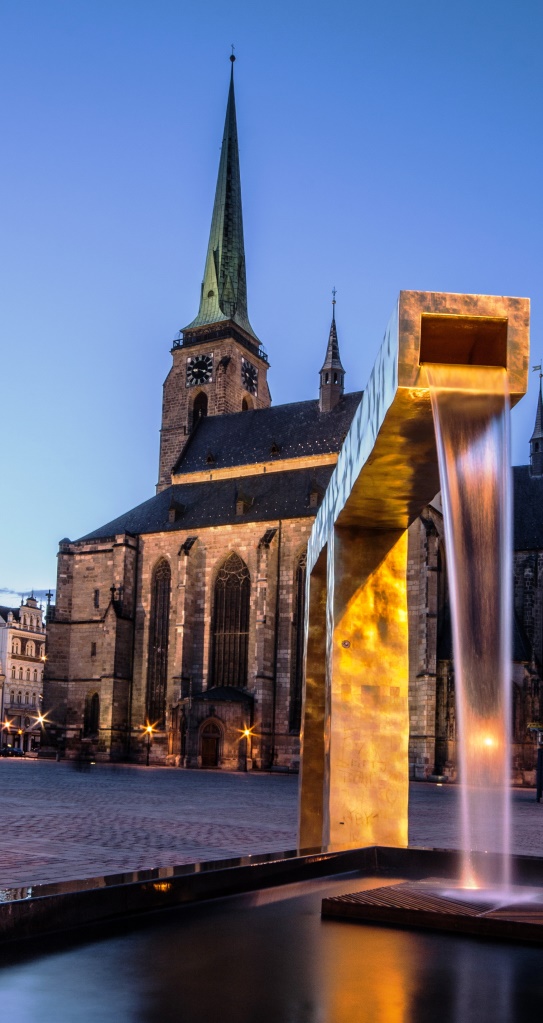 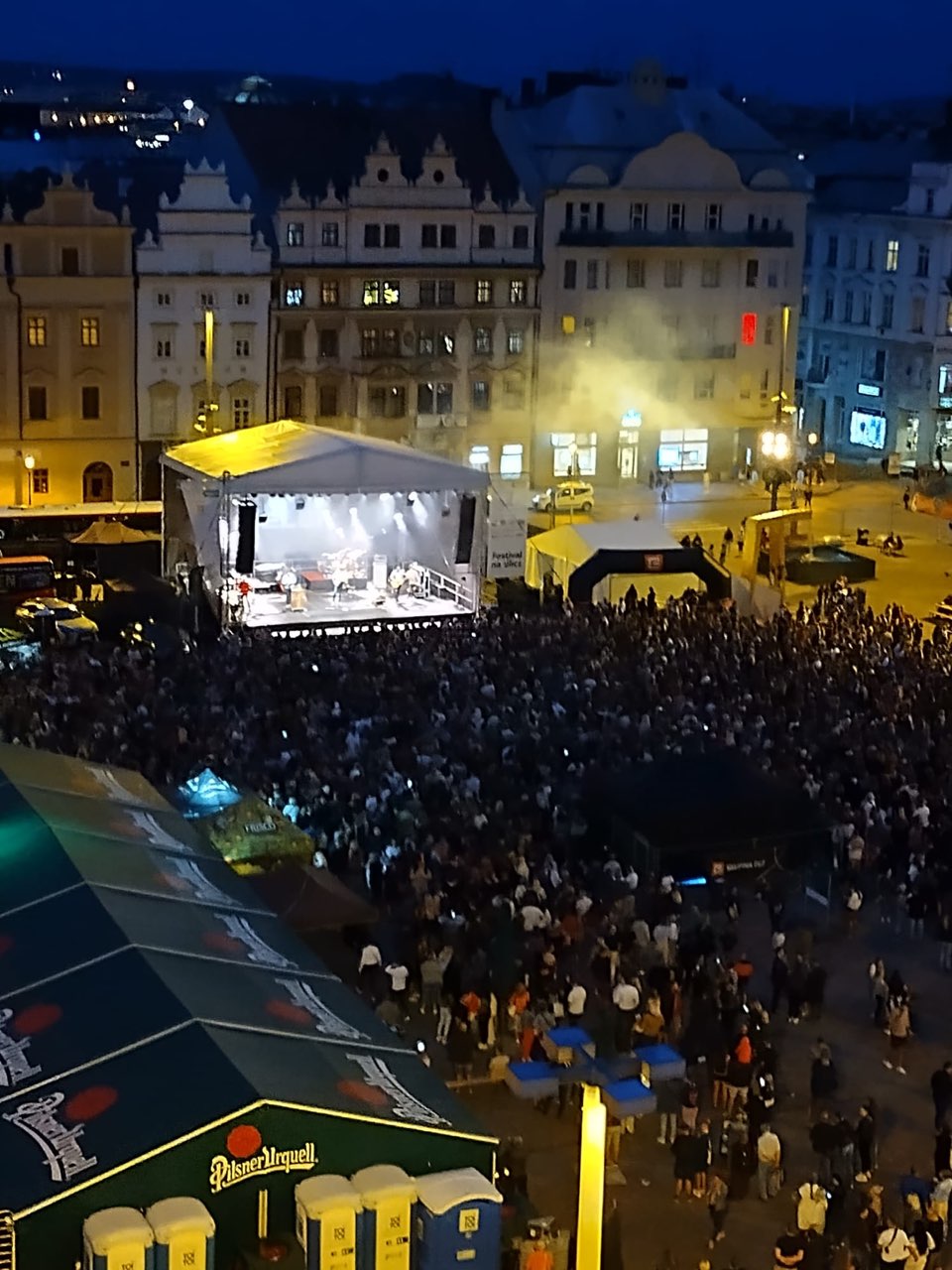 Kulturní „hardware“ – nezbytný základ pro realizaci kulturních aktivit
Vize - Kulturní strategie města Plzně
Program rozvoje kultury města Plzně                    na období 2020-2030
4 hlavní strategické cíle: 	Kulturní značka města, Občanská společnost, Fyzický prostor pro kulturu a Stabilní systém správy a podpory kultury 
Živý veřejný prostor - veřejná prostranství města pro kulturu (revitalizace parků aj.), projekt Plzeňské Náplavky
Revitalizace stávající kulturní infrastruktury - úspěšná rekonverze industriálních budov (DEPO2015, Moving Station ad.) + příprava rekonstrukce významných kult. objektů (Peklo)
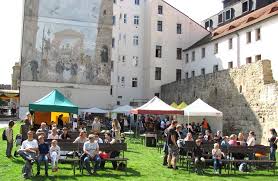 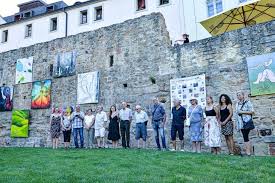 Plzeňské náplavkyPlzeň – město 4 řek
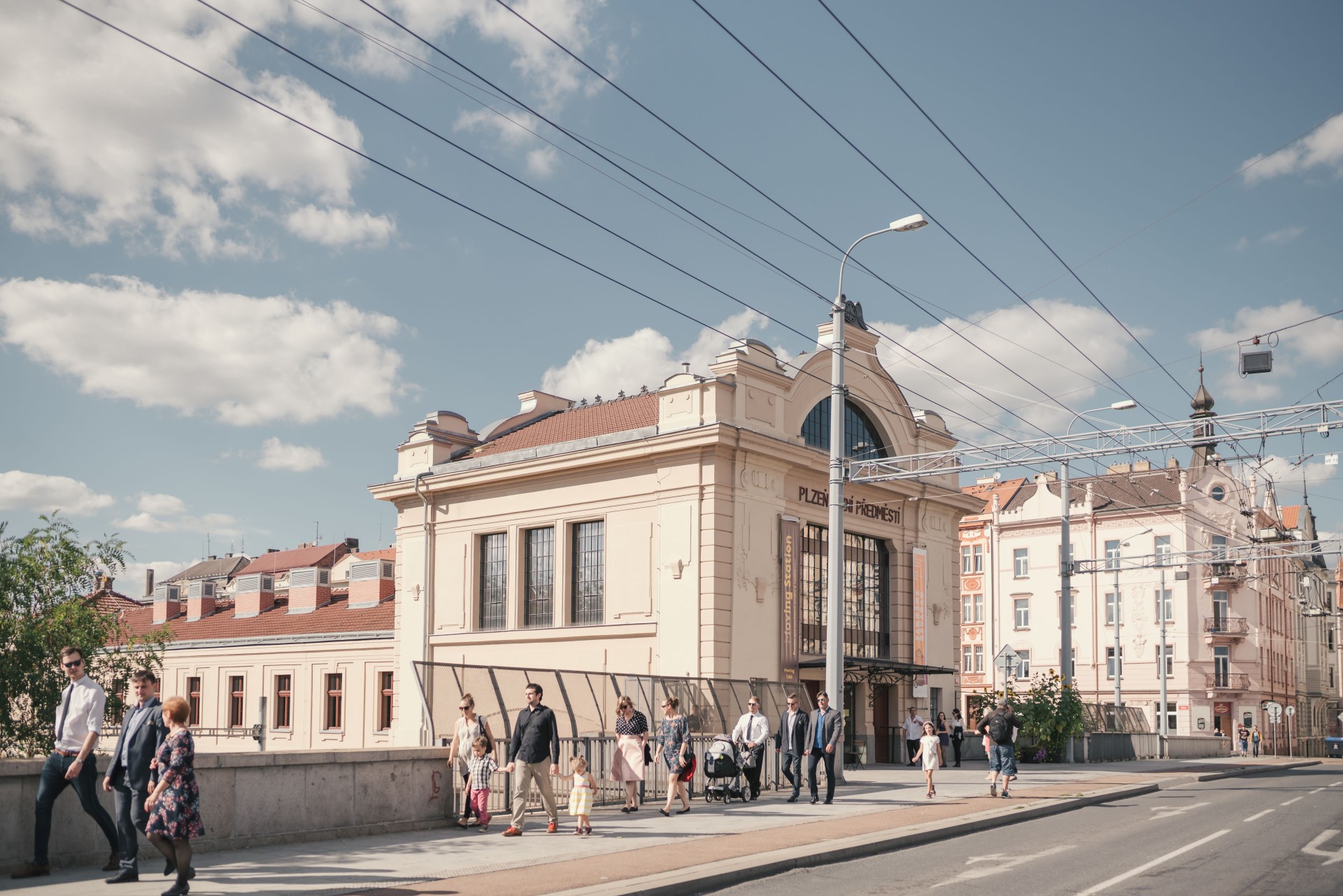 Moving  Station
Plánované aktivity – KD PEKLO
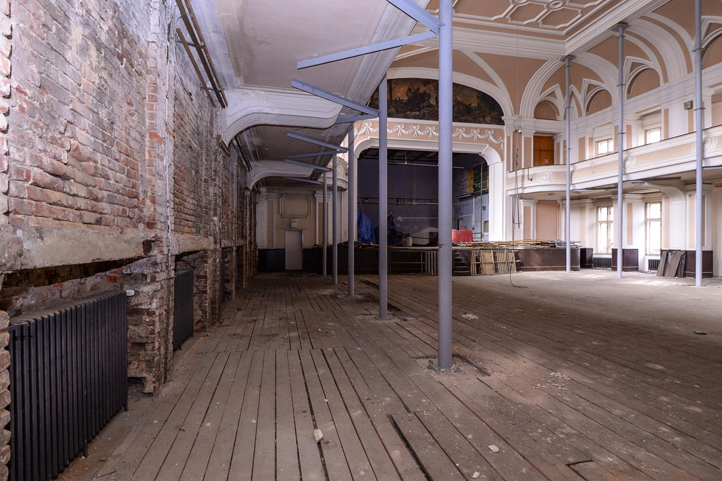 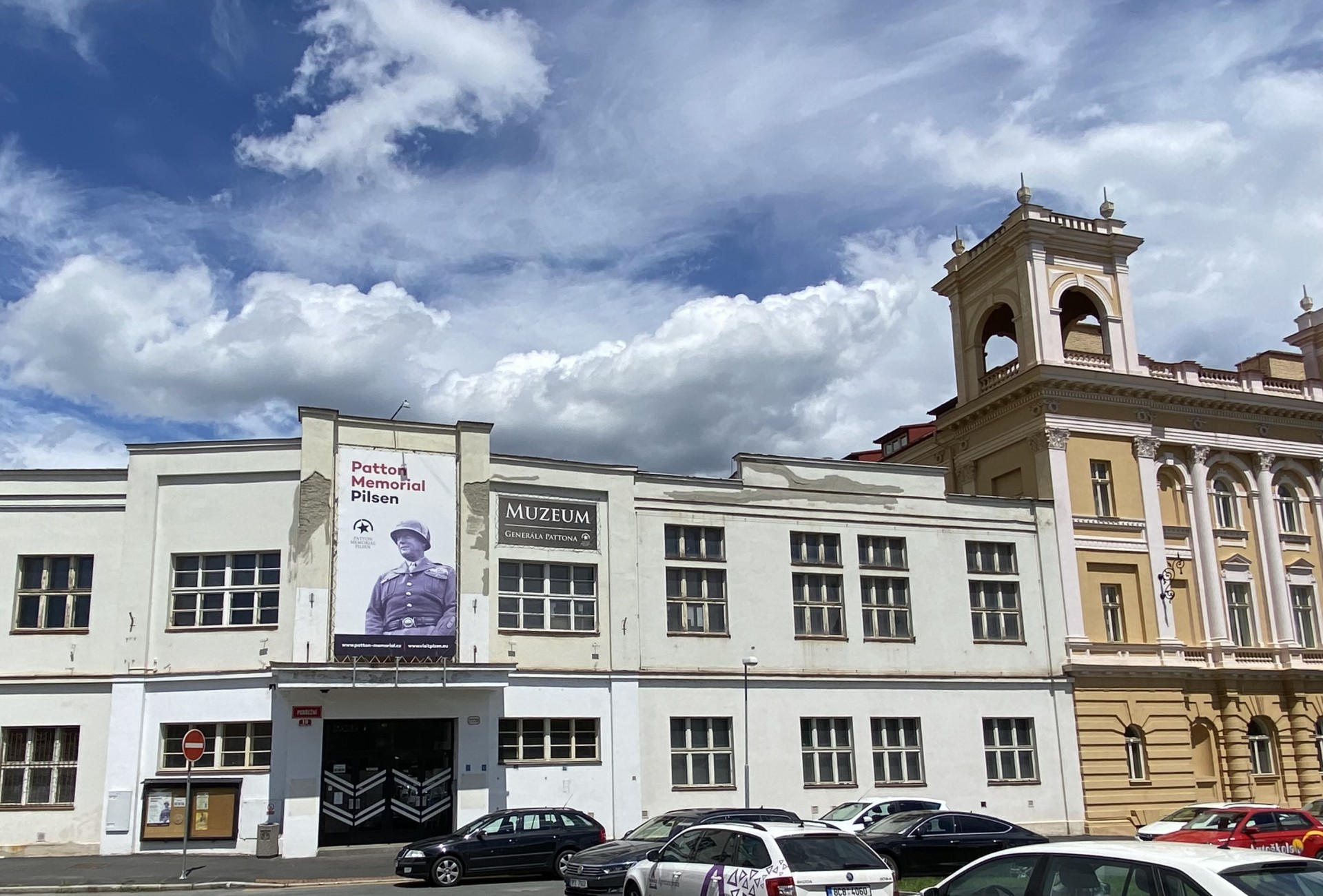 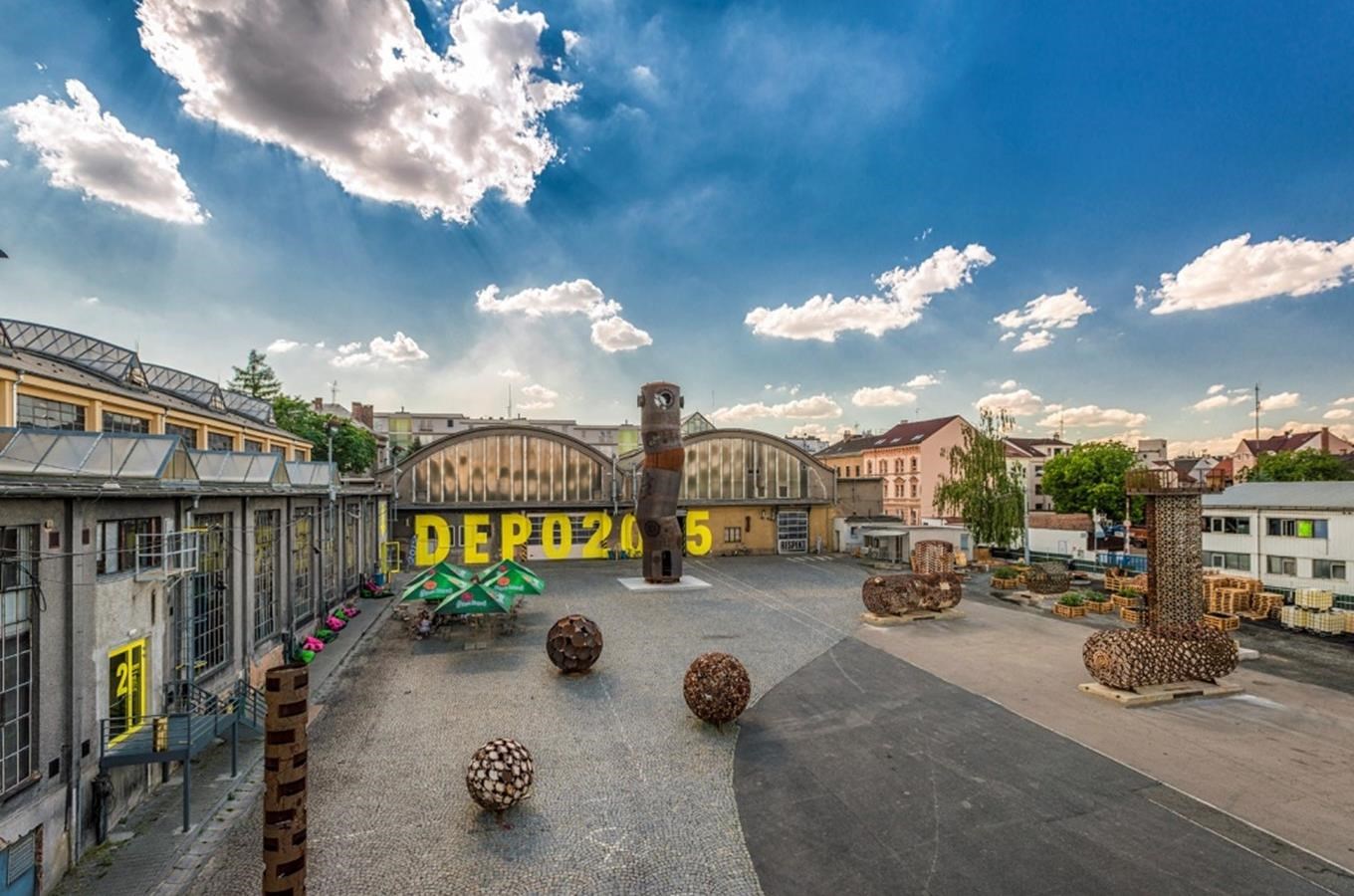 DEPO2015
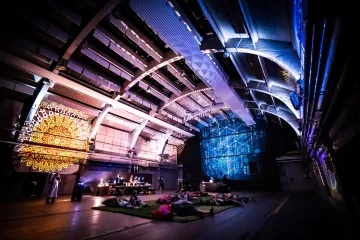 Mapování kulturní infrastruktury
Nový kulturní web
    kultura.plzen.eu 
Kult. infrastruktura
Info pro pořadatele
Kalendář akcí 
Kalendář vybr. ploch


Průzkum veřejnosti - dotazníkové šetření Názory obyvatel na kulturu statutárního města Plzeň
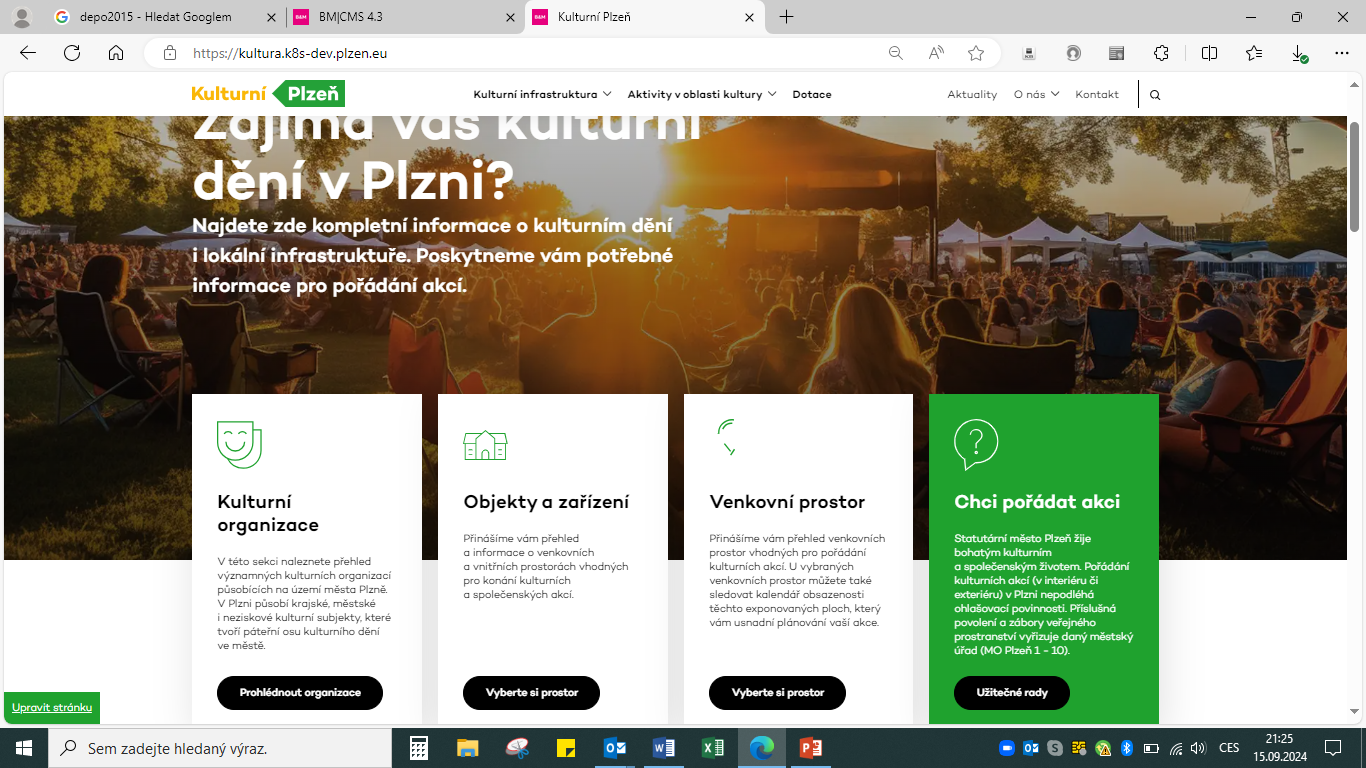 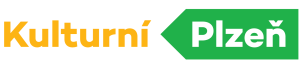 Děkuji vám za pozornost.
sokolova@plzen.eu
www.plzen.eu